ESCUELA NORMAL DE EDUCACION PREESCOLAR
INGLES A1.1 1° AÑO  PROYECTO UNIDAD 5
TEACHER: MAYELA ALEJANDRA DEL CARMEN GAONA GARCIA
TITLE OF THE PROJECT: What are you doing?
Aim: Give students practice in using time expressions and the present progressive tense.
Preparation: 
Student will work individually.
Students will créate an interactive presentation with the suggested app. Powtoon. https://www.powtoon.com/
Students must include the aim of this evidence.
Students must include the content of the unit: 
Vocabulary of time, time expressions 
Present progressive tense, in statements, yes/no questions and Wh questions. 
Students will use the following link as model to prepare their presentation. https://www.youtube.com/watch?v=J7c8eQjWiWc
Presentation must contain 5 slides at least. 
Students will include their speaking practice in the presentation, it means they have to record their voice on each statement or question.
Students will insert the powtoon presentation or the link of the presentation in this file. (Or find an alternative way to upload the video in order it is checked by the teacher)
Materials: Powtoon presentation or any other similar app to create an interactive presentation.(not ppt.)
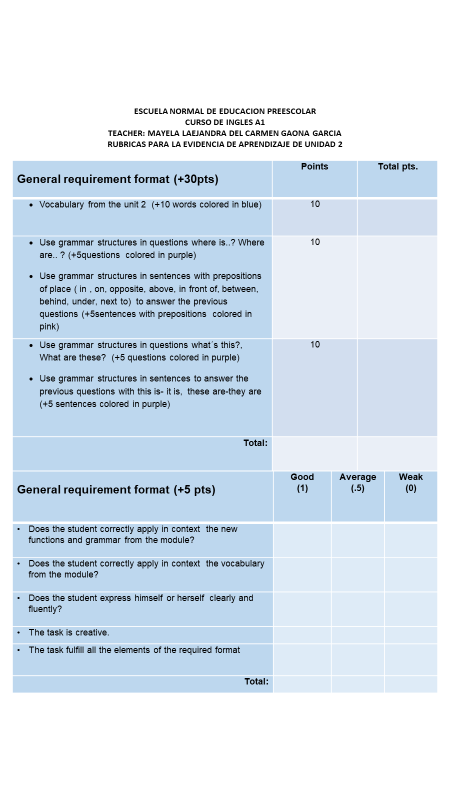 Examples of the slides  for your powtoon presentation
Example one
Include short answers and statements in present p.
Include time expressions
No, we´re not. 
We are playing
It´s a quarter past 7  in the evening.
Are you sleeping?
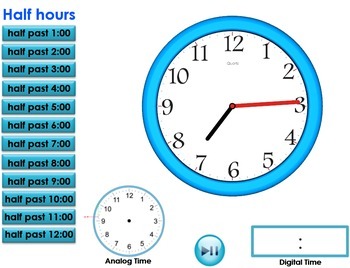 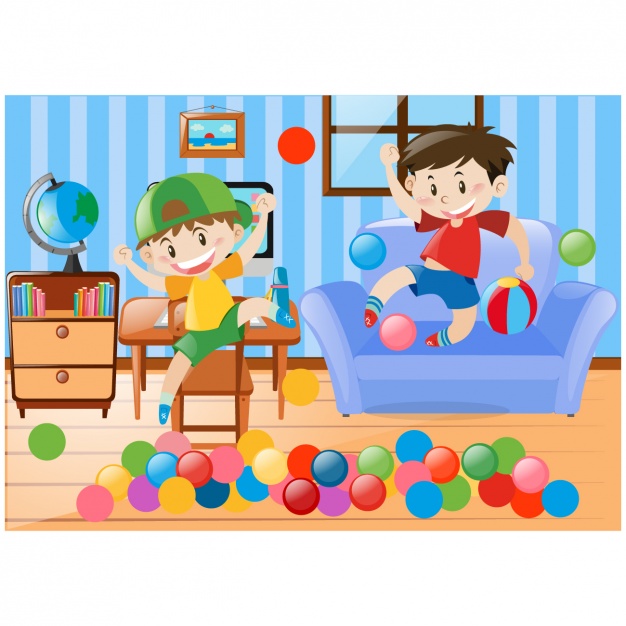 Include yes/no questions in present p.
Example two
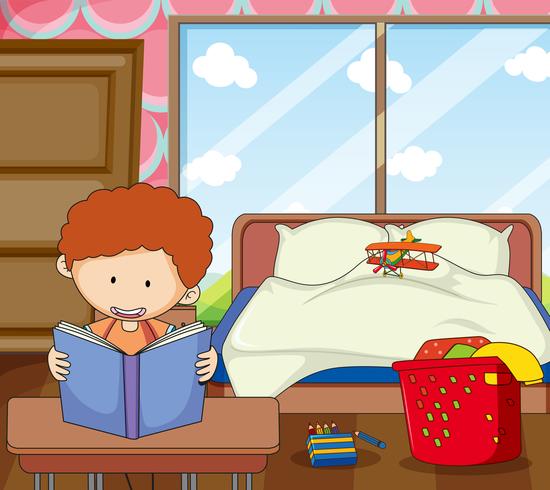 It´s  half past three.
What are you doing?
I´m doing my homework
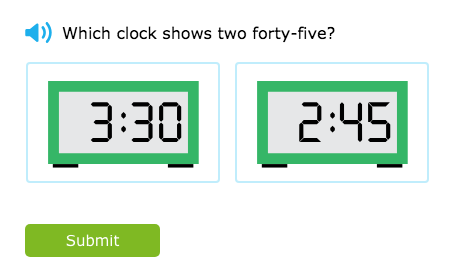 Don´t forget to include a coversheet with your name and the teacher´s name.
Include an introduction with the aim of this activity.
Remind to read carefully the requirements of the rubric and include all of them in your presentation.
Remind to record your voice it´s very important to incvlude your speaking practice